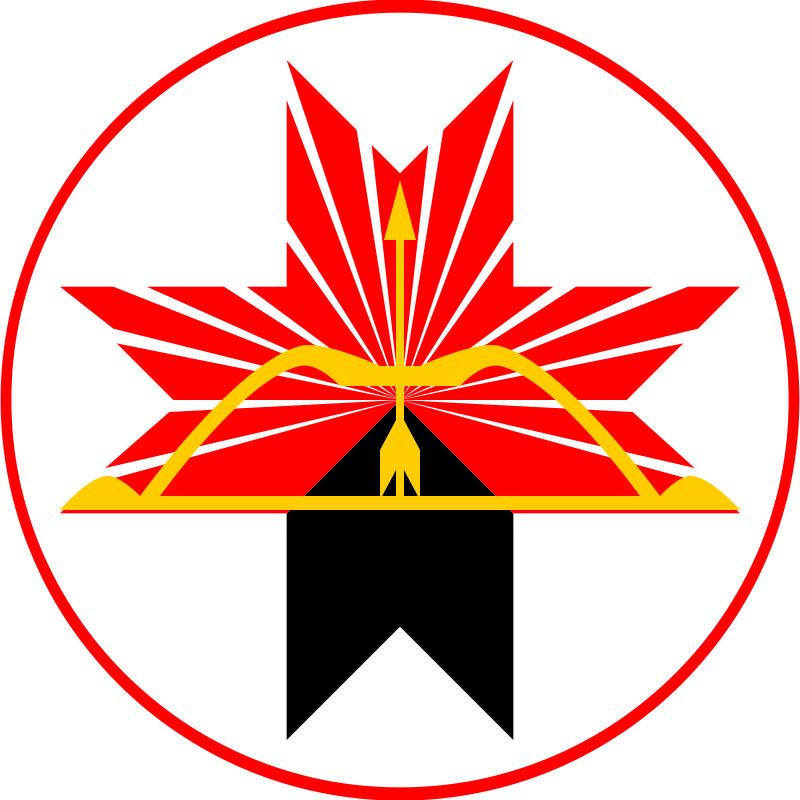 ПОРЯДОК 
предоставления субсидий из бюджета 
Завьяловского района на осуществление деятельности 
территориальных общественных самоуправлений
Постановление Администрации муниципального образования «Муниципальный округ Завьяловский район Удмуртской Республики»  от 21.07.2023 № 2625 (в ред. от 30.08.2024 № 3287)
Требования при предоставлении субсидии
государственная регистрация ТОС в форме некоммерческой организации
осуществление деятельности не менее двух лет со дня государственной регистрации ТОС 
наличие в границах ТОС не менее 10 жилых домов
постановка на учет в налоговом органе на территории Завьяловского района
не получает средств из бюджета Завьяловского района в соответствии с иными нормативными правовыми актами
на едином налоговом счете отсутствует  задолженность по уплате налогов, сборов и страховых взносов
не находится в процессе реорганизации, ликвидации, не введена процедура банкротства, деятельность не приостановлена
Необходимые документы для участия в отборе
заявление
копии учредительных документов
смета затрат на использование субсидии
расчет доходов и расходов по направлениям деятельности
копии документов, подтверждающих полномочия руководителя
письмо-подтверждение о том, что участник не находится в процессе ликвидации, реорганизации или банкротства, а также об  отсутствии  действующего  решения   Уполномоченного   органа о приостановлении деятельности
согласие на публикацию (размещение) в сети «Интернет» информации об участнике отбора, о подаваемом участником отбора предложении (заявлении), иной информации об участнике отбора, связанной с соответствующим отбором
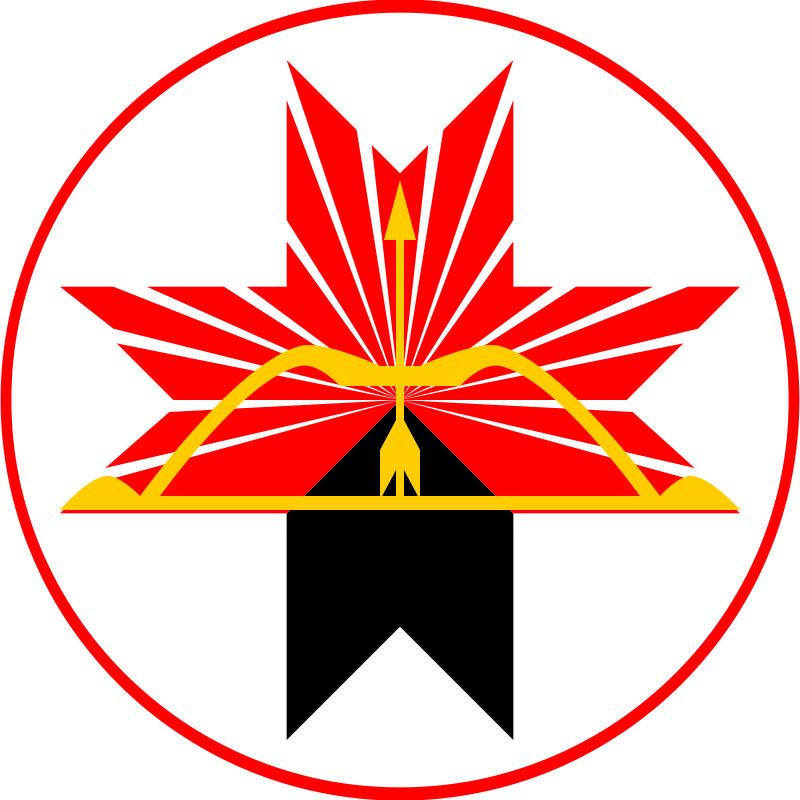 Условия участия 
в конкурсах инициативного бюджетирования и грантовых конкурсах
Условия практик инициативного бюджетирования
Социальное проектирование